Continuing Our Equity Commitment
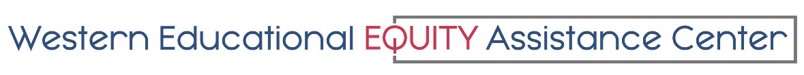 Company Name
Continuing Our WorkSuggestions for June 15th
Reflect on the equity suggestions and recommendations from our Monday workshop as a team or group
Individually Complete the Personal Equity Journey describing the work you will do to increase your own equity consciousness
(3) Share your personal journey with your team or designated group, and share your resources & commitment
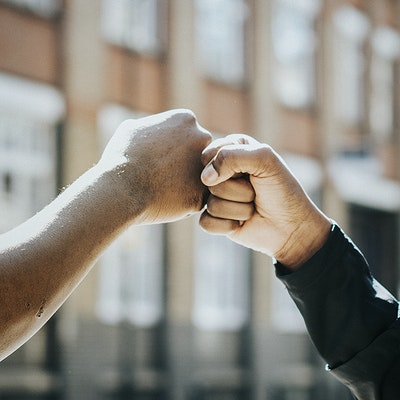 Team-based Work
Review the Four Equity Roads Document
Determine where you fall along the best practices continuum 

What areas are going well?
What areas are challenging?
What do you need to do to start, begin, or continue your equity work?
How does your work align with your State Plan?
Build It!
Build out a sample Equity Focus Priority utilizing the District/School Action Plan template 
Make plans to take equity on the road back to your district, school, or role
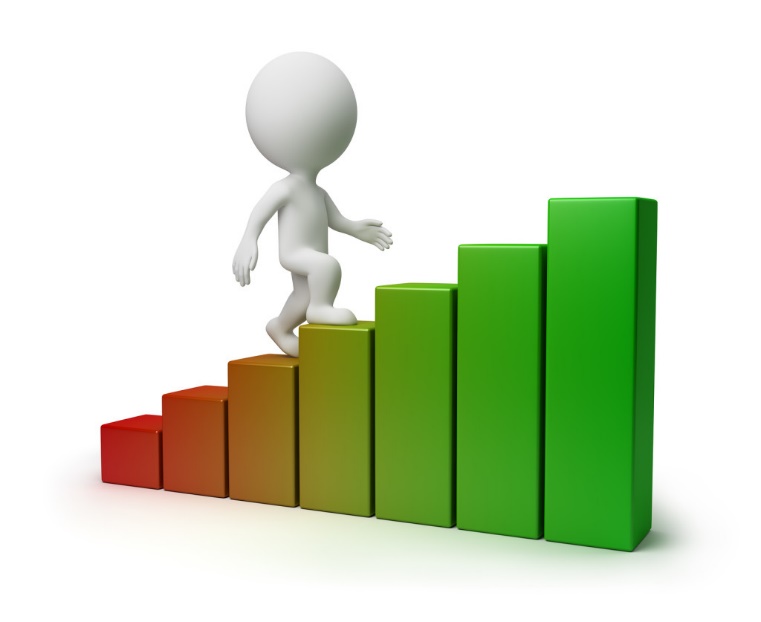 ONWARD WITH HOPE!
THANK YOU FOR ALL THAT YOU DO!
Pace yourself-we have a lot to do!

Darlene Sampson  (dsampso5@msudenver.edu)
Colleen Toomey  (ctoomey1@msudenver.edu)